Introducing Information Retrieval 
and Web Search
Information Retrieval
Information Retrieval (IR) is finding material (usually documents) of an unstructured nature (usually text) that satisfies an information need from within large collections (usually stored on computers).

These days we frequently think first of web search, but there are many other cases:
E-mail search
Searching your laptop
Corporate knowledge bases
Legal information retrieval
2
Unstructured (text) vs. structured (database) data in the mid-nineties
3
Unstructured (text) vs. structured (database) data around 2008
4
[Speaker Notes: To the surprise of many, the search box has become the preferred method of information access.
Customers ask: Why can’t I search my database in the same way?]
Sec. 1.1
Basic assumptions of Information Retrieval
Collection: A set of documents
Assume it is a static collection for the moment

Goal: Retrieve documents with information that is relevant to the user’s information need and helps the user complete a task
5
Misconception?
Misformulation?
The classic search model
Get rid of mice in a politically correct way
User task
Info about removing mice
without killing them
Info need
Query
how trap mice alive
Search
Search
engine
Queryrefinement
Results
Collection
Sec. 1.1
How good are the retrieved docs?
Precision : Fraction of retrieved docs that are relevant to the user’s information need
Recall : Fraction of relevant docs in collection that are retrieved

More precise definitions and measurements to follow later
7
Introducing Information Retrieval 
and Web Search
Term-document incidence matrices
Sec. 1.1
Unstructured data in 1620
Which plays of Shakespeare contain the words Brutus AND Caesar  but NOT Calpurnia?
Maybe use the UNIX grep command across all of Shakespeare’s plays for Brutus and Caesar, then strip out lines containing Calpurnia, but
Why is that not the answer?
Slow (for large corpora)
NOT Calpurnia is non-trivial
Other operations (e.g., find the word Romans near countrymen) not feasible
Ranked retrieval (best documents to return)
Later lectures
10
[Speaker Notes: Grep is line-oriented; IR is document oriented.]
Sec. 1.1
Term-document incidence matrices
Brutus AND Caesar BUT NOT Calpurnia
1 if play contains word, 0 otherwise
Sec. 1.1
Incidence vectors
So we have a 0/1 (bit) vector for each term.
To answer query: take the vectors for Brutus, Caesar and Calpurnia (complemented)   bitwise AND.
110100 AND
110111 AND
101111 = 
100100
12
Sec. 1.1
Answers to query
Antony and Cleopatra, Act III, Scene ii
Agrippa [Aside to DOMITIUS ENOBARBUS]: Why, Enobarbus,
                           When Antony found Julius Caesar dead,
                           He cried almost to roaring; and he wept
                           When at Philippi he found Brutus slain.

Hamlet, Act III, Scene ii
Lord Polonius: I did enact Julius Caesar I was killed i’ the
                       Capitol; Brutus killed me.
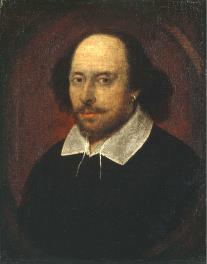 13
[Speaker Notes: Wikimedia commons picture of Shake]
Sec. 1.1
Bigger collections
Consider N = 1 million documents, each with about 1000 words.  Still a small corpus…
Average 6 bytes/word including spaces/punctuation 
6GB of data in the documents.
Say there are M = 500K distinct terms among these.
14
Sec. 1.1
Can’t build the matrix
500K x 1M matrix has half-a-trillion 0’s and 1’s.

But it has no more than one billion 1’s.
matrix is extremely sparse.

What’s a better representation?
We only record the 1 positions.
Why?
15
Term-document incidence matrices
The Inverted Index
The key data structure underlying modern IR
Sec. 1.2
1
2
4
11
31
45
173
1
2
4
5
6
16
57
132
Inverted index
For each term t, we must store a list of all documents that contain t.
Identify each doc by a docID, a document serial number
Can we use fixed-size arrays for this?
Brutus
174
Caesar
Calpurnia
2
31
54
101
What happens if the word Caesar is added to document 14?
18
Sec. 1.2
1
2
4
11
31
45
173
1
2
4
5
6
16
57
132
Dictionary
Postings
Inverted index
We need variable-size postings lists
On disk, a continuous run of postings is normal and best
In memory, can use linked lists or variable length arrays
Some tradeoffs in size/ease of insertion
Posting
Brutus
174
Caesar
Calpurnia
2
31
54
101
Sorted by docID (more later on why).
19
[Speaker Notes: Linked lists generally preferred to arrays
Dynamic space allocation
Insertion of terms into documents easy
Space overhead of pointers]
Sec. 1.2
Tokenizer
Friends
Romans
Countrymen
Token stream
Linguistic modules
friend
friend
roman
countryman
Modified tokens
roman
Indexer
2
4
countryman
1
2
Inverted index
16
13
Inverted index construction
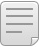 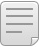 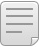 Documents to
be indexed
Friends, Romans, countrymen.
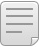 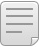 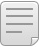 [Speaker Notes: Document icons from free icon set: http://www.icojoy.com/articles/44/]
Sec. 1.2
Tokenizer
Friends
Romans
Countrymen
Token stream
Linguistic modules
More on
these later.
friend
friend
roman
countryman
Modified tokens
roman
Indexer
2
4
countryman
1
2
Inverted index
16
13
Inverted index construction
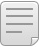 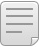 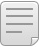 Documents to
be indexed
Friends, Romans, countrymen.
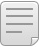 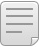 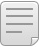 [Speaker Notes: Document icons from free icon set: http://www.icojoy.com/articles/44/]
Initial stages of text processing
Tokenization
Cut character sequence into word tokens
Deal with “John’s”, a state-of-the-art solution
Normalization
Map text and query term to same form
You want U.S.A. and USA to match
Stemming
We may wish different forms of a root to match
authorize, authorization
Stop words (also called function words)
We may omit very common words (or not)
the, a, to, of
Sec. 1.2
Indexer steps: Token sequence
Sequence of (Modified token, Document ID) pairs.
Doc 1
Doc 2
I did enact Julius
Caesar I was killed 
i’ the Capitol; 
Brutus killed me.
So let it be with
Caesar. The noble
Brutus hath told you
Caesar was ambitious
Sec. 1.2
Indexer steps: Sort
Sort by terms
At least conceptually
And then docID
Core indexing step
Sec. 1.2
Indexer steps: Dictionary and Postings
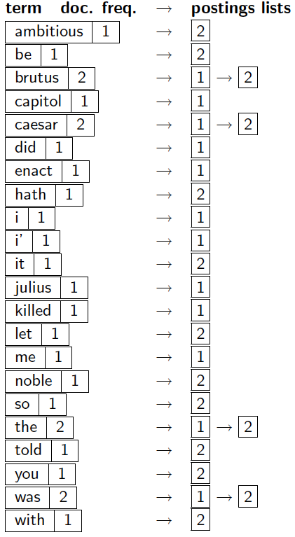 Multiple term entries in a single document are merged.
Split into Dictionary and Postings
Doc. frequency information is added.
Why frequency?
Will discuss later.
Sec. 1.2
Where do we pay in storage?
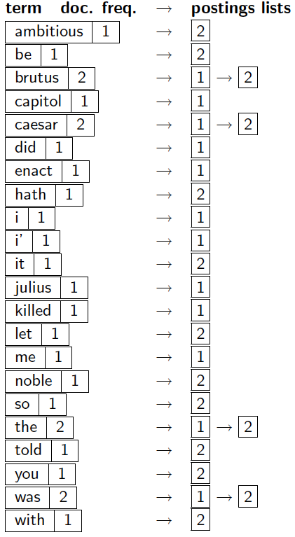 Lists of docIDs
Terms and counts
IR system implementation
How do we index efficiently?
How much storage do we need?
Pointers
26
The Inverted Index
The key data structure underlying modern IR
Query processing with an inverted index
Sec. 1.3
The index we just built
How do we process a query?
Later – what kinds of queries can we process?
Our focus
29
Sec. 1.3
2
4
8
16
32
64
1
2
3
5
8
13
21
Query processing: AND
Consider processing the query:
Brutus AND Caesar
Locate Brutus in the Dictionary;
Retrieve its postings.
Locate Caesar in the Dictionary;
Retrieve its postings.
“Merge” the two postings (intersect the document sets):
128
Brutus
Caesar
34
30
Sec. 1.3
Brutus
Caesar
128
2
4
8
16
32
64
1
2
3
5
8
21
13
34
The merge
Walk through the two postings simultaneously, in time linear in the total number of postings entries
If the list lengths are x and y, the merge takes O(x+y)
operations.
Crucial: postings sorted by docID.
31
Sec. 1.3
Brutus
Caesar
13
128
2
2
4
4
8
8
16
16
32
32
64
64
8
1
1
2
2
3
3
5
5
8
8
21
21
13
34
The merge
Walk through the two postings simultaneously, in time linear in the total number of postings entries
128
2
34
If the list lengths are x and y, the merge takes O(x+y)
operations.
Crucial: postings sorted by docID.
32
Intersecting two postings lists(a “merge” algorithm)
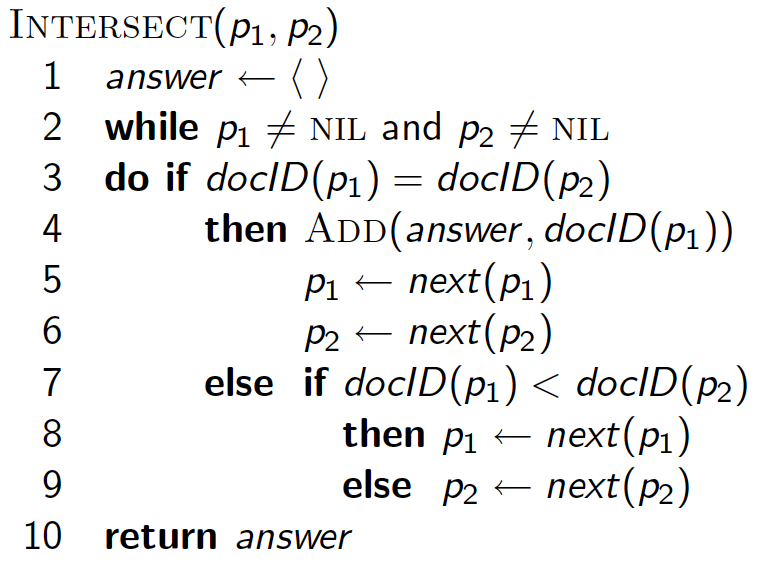 33
Query processing with an inverted index
The Boolean Retrieval Model
and Extended Boolean Models
Sec. 1.3
Boolean queries: Exact match
The Boolean retrieval model is being able to ask a query that is a Boolean expression:
Boolean Queries are queries using AND, OR and NOT to join query terms
Views each document as a set of words
Is precise: document matches condition or not.
Perhaps the simplest model upon which to build an IR system
Primary commercial retrieval tool for three decades. 
Many search systems you still use are Boolean:
Email, library catalog, macOS Spotlight, uspto
36
Sec. 1.4
Example: WestLaw   http://www.westlaw.com/
Largest commercial (paying subscribers) legal search service (started 1975; ranking added 1992; new federated search added 2010)
Tens of terabytes of data; ~700,000 users
Most of its users still use boolean queries
Example query:
What is the statute of limitations in cases involving the federal tort claims act?
LIMIT! /3 STATUTE ACTION /S FEDERAL /2 TORT /3 CLAIM
/3 = within 3 words, /S = in same sentence
37
Sec. 1.4
Example: WestLaw   http://www.westlaw.com/
Another example query:
Requirements for disabled people to be able to access a workplace
disabl! /p access! /s work-site work-place (employment /3 place
Note that SPACE is disjunction, not conjunction!
Long, precise queries; proximity operators; incrementally developed; not like web search
Many professional searchers still like Boolean search
You know exactly what you are getting
But that doesn’t mean it actually works better….
Sec. 1.3
Boolean queries: More general merges
Exercise: Adapt the merge for the queries:
	Brutus AND NOT Caesar
	Brutus OR NOT Caesar

Can we still run through the merge in time O(x+y)?   What can we achieve?
39
Sec. 1.3
Merging
What about an arbitrary Boolean formula?
(Brutus OR Caesar) AND NOT
(Antony OR Cleopatra)
Can we always merge in “linear” time?
Linear in what?
Can we do better?
40
Sec. 1.3
2
4
8
16
32
64
128
1
2
3
5
8
16
21
34
Query optimization
What is the best order for query processing?
Consider a query that is an AND of n terms.
For each of the n terms, get its postings, then AND them together.
Brutus
Caesar
Calpurnia
13
16
Query: Brutus AND Calpurnia AND Caesar
41
Sec. 1.3
2
4
8
16
32
64
128
1
2
3
5
8
16
21
34
Query optimization example
Process in order of increasing freq:
start with smallest set, then keep cutting further.
This is one reason to keep
document freq. in dictionary
Brutus
Caesar
Calpurnia
13
16
Execute the query as (Calpurnia AND Brutus) AND Caesar.
42
Exercise
Recommend a query processing order for




Which two terms should we process first?
(tangerine OR trees) AND
(marmalade OR skies) AND
(kaleidoscope OR eyes)
43
Sec. 1.3
More general optimization
e.g., (madding OR crowd) AND (ignoble OR strife)
Get doc. frequencies for all terms.
Estimate the size of each OR by the sum of its doc. freq.’s (conservative, why so?).
Process in increasing order of OR sizes.
44
Query processing exercises
Exercise: If the query is friends AND romans AND (NOT countrymen), how could we use the freq of countrymen?
Exercise: Extend the merge to an arbitrary Boolean query.  Can we always guarantee execution in time linear in the total postings size?
Hint: Begin with the case of a Boolean formula query: in this, each query term appears only once in the query.
45
Exercise
Try the search feature at http://www.rhymezone.com/shakespeare/
Write down five search features you think it could do better
46
The Boolean Retrieval Model
& Extended Boolean Models
Phrase queries and positional indexes
Sec. 2.4
Phrase queries
We want to be able to answer queries such as “stanford university” – as a phrase
Thus the sentence “I went to university at Stanford” is not a match. 
The concept of phrase queries has proven easily understood by users; one of the few “advanced search” ideas that works
Many more queries are implicit phrase queries
For this, it no longer suffices to store only
   <term : docs> entries
Sec. 2.4.1
A first attempt: Biword indexes
Index every consecutive pair of terms in the text as a phrase (biwords = word 2-grams)
For example, the text “Friends, Romans, Countrymen” would generate the biwords
friends romans
romans countrymen
Each of these biwords is now a dictionary term
Two-word phrase query-processing is now immediate.
Sec. 2.4.1
Longer phrase queries
Longer phrases can be processed by breaking them down
stanford university palo alto can be broken into the Boolean query on biwords:
stanford university AND university palo AND palo alto

Without the docs, we cannot verify that the docs matching the above Boolean query do contain the phrase.
Can have false positives!
Sec. 2.4.1
Extended biwords
Parse the indexed text and perform part-of-speech-tagging (POST).
Bucket the terms into (say) Nouns (N) and articles/prepositions (X).
Call any string of terms of the form NX*N an extended biword.
Each such extended biword is now made a term in the dictionary.
Example:  catcher in the rye
                N           X   X    N
Query processing: parse it into N’s and X’s
Segment query into enhanced biwords
Look up in index: catcher rye
Sec. 2.4.1
Issues for biword indexes
False positives, as noted before
Index blowup due to bigger dictionary
Infeasible for more than biwords, big even for them

Biword indexes are not the standard solution (for all biwords) but can be part of a compound strategy
Sec. 2.4.2
Solution 2: Positional indexes
In the postings list, store, for each term the position(s) in which tokens of it appear:

<term, number of docs containing term;
doc1: position1, position2 … ;
doc2: position1, position2 … ;
etc.>
Sec. 2.4.2
Positional index example
<be: 993427;
1: 7, 18, 33, 72, 86, 231;
2: 3, 149;
4: 17, 191, 291, 430, 434;
5: 363, 367, …>
Which of docs 1,2,4,5
could contain “to be
or not to be”?
For phrase queries, we use a merge algorithm recursively at the document level
But we now need to deal with more than just equality – what?
Sec. 2.4.2
Processing a phrase query
Extract inverted index entries for each distinct term: to, be, or, not.
Merge their doc:position lists to enumerate all positions with “to be or not to be”.
to: 
2:1,17,74,222,551; 4:8,16,190,429,433; 7:13,23,191; ...
be:  
1:17,19; 4:17,191,291,430,434; 5:14,19,101; ...
Same general method for proximity searches
Sec. 2.4.2
Proximity queries
LIMIT! /3 STATUTE /3 FEDERAL /2 TORT 
Again, here, /k means “within k words of”.
Clearly, positional indexes can be used for such queries; biword indexes cannot.
Exercise: Adapt the linear merge of postings to handle proximity queries.  Can you make it work for any value of k?
This is a little tricky to do correctly and efficiently
See Figure 2.12 of IIR
Sec. 2.4.2
Positional index size
A positional index expands postings storage substantially
Even though indices can be compressed
Nevertheless, a positional index is now standard used because of the power and usefulness of phrase and proximity queries … whether used explicitly or implicitly in a ranking retrieval system.
Sec. 2.4.2
Postings
Positional postings
1000
1
1
100,000
1
100
Document size
Positional index size
Need an entry for each occurrence, not just once per document
Index size depends on average document size
Average web page has <1000 terms
SEC filings, books, even some epic poems … easily 100,000 terms
Consider a term with frequency 0.1%
Why?
Sec. 2.4.2
Rules of thumb
A positional index is 2–4 times as large as a non-positional index

Positional index size 35–50% of volume of original text

Caveat: all of this holds for “English-like” languages
Sec. 2.4.3
Combination schemes
These two approaches can be profitably combined
For particular phrases (“Michael Jackson”, “Britney Spears”) it is inefficient to keep on merging positional postings lists
Even more so for phrases like “The Who”
Just make such phrases terms in their own right?
Williams et al. (2004) evaluate a more sophisticated mixed indexing scheme
A typical web query mixture was executed in ¼ of the time of using just a positional index
It required 26% more space than having a positional index alone
Phrase queries and positional indexes
Structured vs. Unstructured Data
What’s ahead in IR?Beyond term search
What about phrases?
Stanford University
Proximity: Find Gates NEAR Microsoft.
Need index to capture position information in docs.
Zones in documents: Find documents with (author = Ullman) AND (text contains automata).
64
Evidence accumulation
1 vs. 0 occurrence of a search term
2 vs. 1 occurrence
3 vs. 2 occurrences, etc.
Usually more seems better
Need term frequency information in docs
65
Ranking search results
Boolean queries give inclusion or exclusion of docs.
Often we want to rank/group results
Need to measure proximity from query to each doc.
Need to decide whether docs presented to user are singletons, or a group of docs covering various aspects of the query.
66
IR vs. databases:Structured vs unstructured data
Structured data tends to refer to information in “tables”
Employee
Manager
Salary
Smith
Jones
50000
Chang
Smith
60000
Ivy
Smith
50000
Typically allows numerical range and exact match
(for text) queries, e.g.,
    Salary < 60000 AND Manager = Smith.
67
Unstructured data
Typically refers to free text
Allows
Keyword queries including operators
More sophisticated “concept” queries e.g.,
find all web pages dealing with drug abuse
Classic model for searching text documents
68
Semi-structured data
In fact almost no data is “unstructured”
E.g., this slide has distinctly identified zones such as the Title and Bullets
… to say nothing of linguistic structure
Facilitates “semi-structured” search such as
Title contains data AND Bullets contain search
Or even
Title is about Object Oriented Programming AND Author  something like stro*rup 
where * is the wild-card operator
69
Semi-structured data
In fact almost no data is “unstructured”
E.g., this slide has distinctly identified zones such as the Title and Bullets
Facilitates “semi-structured” search such as
Title contains data AND Bullets contain search


… to say nothing of linguistic structure
70
More sophisticated semi-structured search
Title is about Object Oriented Programming AND Author  something like stro*rup 
where * is the wild-card operator
Issues:
how do you process “about”?
how do you rank results?
The focus of XML search (IIR chapter 10)
71
Structured vs. Unstructured Data